Seminář MAS - sociální podnikáníPetra FrancováSvárov 23.5.2019
Moje historie
vzdělání: FF UK obor sociologie a VŠE obor řízení podniku
aktivní práce v ekologickém hnutí Pražské matky
zakladatelka a ředitelka Asociace občanských poraden
rozdělování evropských peněz – MPSV, NROS
sociálnímu podnikání se věnuji od roku 2004
zakladatelka a ředitelka Nové ekonomiky o.p.s.
zakladatelka a ředitelka P3 – People, Planet, Profit, o.p.s. do 2017
nyní expertka na sociální podnikání
Příklady sociálních podniků
Sociální podniky - ubytování
Květná Zahrada - www.kvetnazahrada.cz/
Jurta - www.jurta.cz/vyrobky-nabizime/ubytovani-skoleni/
Veronica – Centrum Hostětín - www.hostetin.veronica.cz/ekopenzion
Biostatek Valeč - www.biostatek.cz
hotel Bivio - www.bivio.sk/sk/ubytovanie - Slovensko
Hotel Matt – Itálie, Švédsko
Penzion u pana Cogito - www.pcogito.pl - Polsko
Sociální podniky – recyklo výrobky
Arkádie – taštičky z džínoviny - www.arkadie.cz/obsah/vyroba-svicek-rucniho-papiru-a-siti-textilnich-vyrobku/97/126/
Metráž - https://www.facebook.com/metrazdesign
STEJIKA - https://stejikasro.webnode.cz/ - Strakonice, recyklo dílna
Gabarage  - www.gabarage.at/ - Rakousko, Vídeň
tts://sejikasro.webnode.cz/
Sociální podniky - jídlo
Etincelle – kavárny, bistra, pekárna
Náruč – Modrý domeček Řevnice
Křinický pivovar – Krásná Lípa
1. selský pivovárek – Kroměříž
Mana čokoládovna - Krásná Lípa
Pražírna Fair & Bio – Kostelec n.L.
Pohanka, jídelna pro zdraví – Pardubice
Mléčný bar NAPROTI - Ostrava
Adresář sociálních podniků
www.ceske-socialni-podnikani.cz

jediné místo, kde se mohou sociální podnikatelé registrovat, je adresář sociálních podniků
třídění podle kraje, cílové skupiny a oboru podnikání 
v adresáři je 238 sociálních podniků
Přínosy sociálního podnikání pro rozvoj území
Podpora lokální ekonomiky
peníze zůstávají v regionu

rozšiřování nabídky služeb a zboží

zaměstnávání místních osob

nakupování od místních dodavatelů
Budování místních partnerství
partnerství je silnou devízou sociálního podniku

budování sociálního kapitálu

spolupráce s UP, obcí, NNO, jinými podniky…

integrace znevýhodněných osob
Jak může obec podporovat sociální podnikání
spoluúčast při založení

zvýhodněný nájem

vklad budov/pozemků

nakupování zboží a služeb
Podpora pro sociální podniky
MPSV
Individuální projekt Podpora sociálního podnikání pokračuje

největší celostátní poradenská síť
lokální konzultanti 
seznamuje s praktickým chodem sociálního podniku- sdílí praxi- zpřístupňuje základní vhled do tématu sociálního podnikání- vysvětluje principy sociálního podnikání- pomáhá s nastavením podnikatelského plánu- poskytuje informace k založení sociálního podniku- informuje o specifikách zaměstnávání osob se znevýhodněním- předává kontakty na relevantní subjekty v regionu, tzn. pomáhá se síťováním
Experti – principy SP, strategické plánování, marketing, krizové řízení, gastroporadenství, komunikace, finance, veřejné zakázky
stáže v sociálních podnicích
Informace na www.ceske-socialni-podnikani.cz
Principy integračního sociálního podniku a jak je naplňovat v praxi
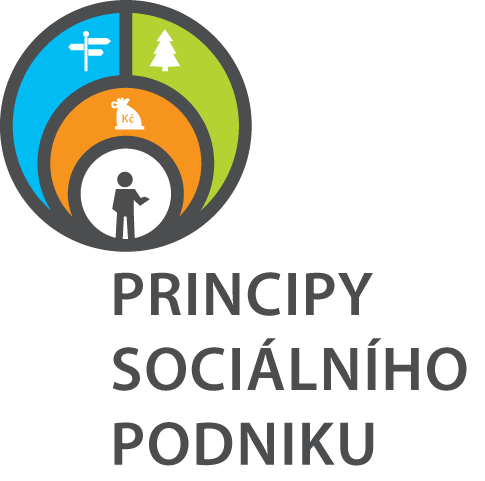 Principy sociálního podniku
Společensky prospěšný cíl
společensky prospěšný cíl formulován v zakládacích dokumentech
u integračního SP: zaměstnávání a sociální začleňování osob znevýhodněných na trhu práce
u environmentálního SP: společensky prospěšný cíl je orientován lokálně a environmentálně
naplňován prostřednictvím konkrétních aktivit
SOCIÁLNÍ
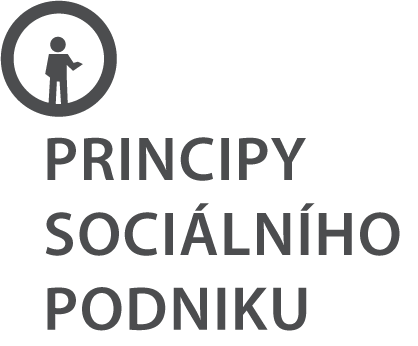 Sociální prospěch
zaměstnávání a sociální začleňování osob ze znevýhodněných skupin 
více než 30% osob ze znevýhodněných skupin - informace veřejně dostupná
zaměstnancům ze znevýhodněných skupin je poskytována podpora zohledňující jejich specifické potřeby
demokratická struktura řízení podniku 
pravidelné a systematické informováni o chodu podniku, výsledcích hospodaření a naplňování společensky prospěšných cílů
zapojení do rozhodování o směřování podniku
důraz na rozvoj pracovních kompetencí znevýhodněných zaměstnanců – vzdělávání dle individuálních možností
EKONOMICKÝ
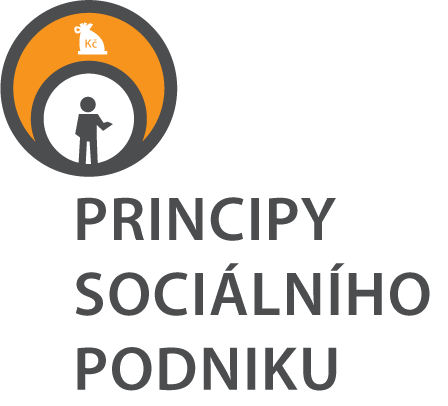 Ekonomický prospěch
případný zisk používán přednostně pro rozvoj sociálního podniku a/nebo pro naplnění společensky prospěšných cílů 
    (více než 50% zisku je reinvestováno)

nezávislost (autonomie) v manažerském rozhodování a řízení na externích zakladatelích nebo zřizovatelích

alespoň minimální podíl tržeb z prodeje výrobků a služeb na celkových výnosech – min. 30%
ENVIRO
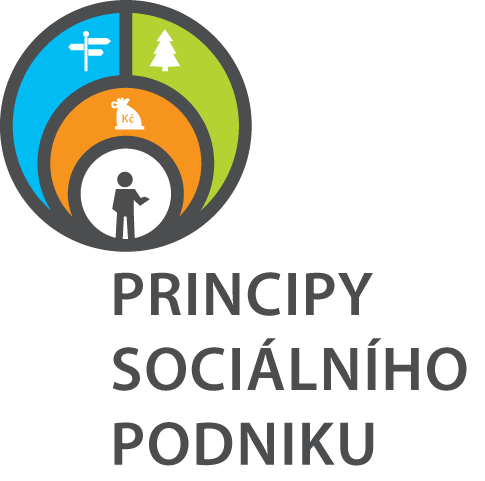 Environmentální prospěch
Integrační SP:
zohledňování environmentálních aspektů výroby i spotřeby
formulované zásady šetrného úřadování a provozu (vnitřní            předpis) – veřejně dostupné, naplňované v praxi
důkazy: doklady o používání ekologicky šetrných výrobků, certifikace BIO, Fairtrade
Environmentální SP:
podnikatelské aktivity mají environmentální rozměr 
zohledňování environmentálních aspektů ve všech fázích podnikání včetně environmentálně příznivého úřadování
MÍSTNÍ
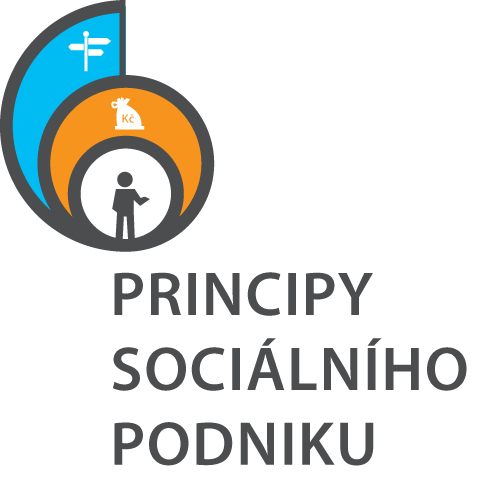 Místní prospěch
Integrační SP:
přednostní uspokojování potřeb místní komunity a místní poptávky – místní průzkum
využívání přednostně místních zdrojů 
   - zaměstnává místní obyvatele
    - nakupuje od místních dodavatelů
    - využívá místní suroviny a materiály 
spolupráce sociálního podniku s místními aktéry z území MAS
Environmentální SP:
ekonomická lokalizace = místní výroba pro místní spotřebu, podpora místní ekonomiky
sociální podnik zaměstnává obyvatele z území MAS
spolupráce sociálního podniku s lokálními aktéry na území MAS
Podnikatelský plán sociálního podniku
Základní informace o žadateli
historie
vazba na zakladatele nebo jiné obchodní organizace – čitelně popsat vztahy
motivace pro sociální podnikání
cíle sociálního podniku - SMART
strategie rozvoje
zainteresované subjekty (stakeholders)
Zainteresované subjekty
Vnější
 dodavatelé
 zákazníci
  komunita
  obecní, krajský úřad, úřad práce
  finanční instituce
  média...
Vnitřní
  zaměstnanci
  manažeři
  vlastníci ....
Vymezení produktu/služby
přesný popis produktu
existuje produktové portfolio?
popis výrobního postupu/fungování provozu
v čem je výjimečný – konkurenční výhoda
plánujete rozšíření výroby/služby?
produkt by měl být jasně uchopitelný
zaměřte se na to podstatné
Průzkum trhu
jak jsou uspokojované stávající potřeby zákazníků
popis konkurence
identifikace mezer a příležitostí na trhu
geografické vymezení trhu - území
jak jste zjistili, že pro tento produkt nebo službu existuje na trhu poptávka – doložit průzkumem trhu
popište potenciální zákazníky – segmentace (demografický popis, kupní síla...)
Dodavatelé a odběratelé
Jaké máte dodavatele?
Máte to s nimi předjednané?
Jaký předpokládáte objem výroby/služeb?
Zvládnou to vaši zaměstnanci?
Máte předjednaný odběr výrobků/služeb?
Doložte předjednané zakázky.
Popište vliv sezónnosti.
Marketingový mix 4P
produkt (Product)‏
cena (Prize)‏
propagace (Promotion)‏
distribuce (Place)‏
navíc - lidi (People)
pohled ze strany zákazníka: 4P →4C
propojení všech P do jednoho celku
interpretace analýz
Popis týmu
organizační struktura
počet zaměstnanců, z toho znevýhodněných, včetně výše úvazků
stručné popisy práce všech zaměstnanců
motivace a způsob odměňování – fixně nebo podle výkonu
způsob podpory znevýhodněných zaměstnanců
Zaměstnanci
osobní rozvoj zaměstnanců by měl být prioritou
důležitost vzdělávání zaměstnanců
plány individuálního rozvoje
mít zpracovanou strategii rovných příležitostí pro znevýhodněné osoby
zpracovat interní směrnice pro zaměstnance
konzultovat se zaměstnanci podnikatelské záměry a další rozvoj
pořádat porady
dělat věci společně!
Tvorba ceny
nákladová
podle konkurence
podle poptávky
podle marketingových cílů – např. dumpingová cena
v praxi jde o kombinaci
popis balíčků nebo systému slev
cenu stačí uvést jen pro některé reprezentanty
Bod zvratu
kolik jednotek musíme prodat, aby se tržby rovnaly nákladům celkové výnosy = celkové náklady
fixní náklady nejsou přímo závislé na počtu výrobků
variabilní náklady jsou přímo svázané s jedním výrobkem/ službou

bod zvratu = fixní N / cena – variabilní N za určité období

pozor na volbu jednotky – např. průměrná útrata
důležitá je taky interpretace výsledku – popište ho
Finanční plán
zpracovat kalkulaci ceny
fixní a variabilní náklady
odhady příjmů a nákladů
finanční plán ve variantách – nejlepší, střední a nejhorší
plán cash flow
finanční údaje a kalkulace komentovat a vysvětlit
je třeba prokázat finanční udržitelnost podniku
nutný komentář kalkulací
Na co si dát pozor při zakládání sociálního podniku
mít dobrý podnikatelský záměr
dobře si to spočítat
znát předmět podnikání
vybrat předmět podnikání s ohledem na cílovou skupinu
mít dobré spolupracovníky
konzultovat s lidmi zvenčí
být zapálený a přesvědčivý
Zdroje informací
www.ceske-socialni-podnikani.cz
www.tessea.cz
www.spolecenskaodpovednostfirem.cz
www.komora-socialnich-podniku.cz
www.klastr-socialnich-podniku.cz
www.impactfirst.cz
www.cs.wikipedia.org/wiki/Společensky_prospěšné_podnikání
Děkuji za pozornostP3 - People, Planet, Profit, o.p.s.Václavské nám. 21, Praha 1petra.francova@p-p-p.czwww.p-p-p.cz